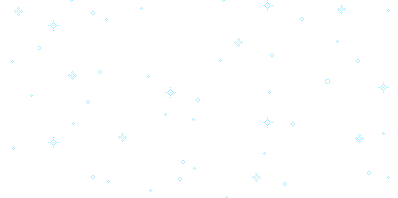 Готовимся к Новому году!
Мастер - класс
Болгарова Н.В. ,учитель по предмету 
« Изобразительное искусство». 
ГОКУ Специальная( коррекционная) школа №2 г. Ангарск
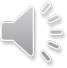 История празднования Нового года в России
В давние времена на Руси Новый год праздновали весной, затем, когда стало велико влияние на Русь Византии, стали встречать наступление нового года с 1 сентября – но те празднества совсем не походили на наши современные. 
Когда в России начали праздновать новый год  1 января?
История празднования Нового года в России
Русский Новый год – праздник, вобравший в себя обычаи язычества, христианства и европейского просвещения. 
20 декабря 1699 года вышел указ императора Петра I «О праздновании Нового года», в одночасье перебросивший всю страну на три месяца вперед – привыкшие к сентябрьской встрече нового года россияне 1700 год должны были встречать уже 1 января.
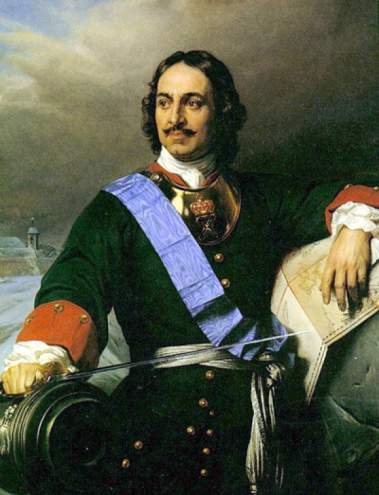 Традиции празднования Нового года
Есть ли в вашей семье традиции встречи Нового года?
Что вам нравится больше всего в этом празднике?
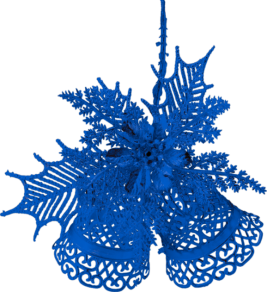 Викторина «Новогодние традиции разных стран мира»
Швеция
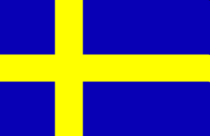 В этой стране перед Новым годом дети выбирают королеву света Люцию. 
Её наряжают в белое платье, на голову надевают корону с зажженными свечами. 
Люция приносит подарки детям и лакомства домашним животным.
Франция
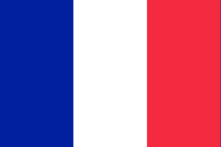 Тот, кому достается боб, запеченный в новогодний пирог, получает титул «бобового короля», и в праздничную ночь все подчиняются его приказам.
ЙОРДАНС Якоб  "Бобовый король"
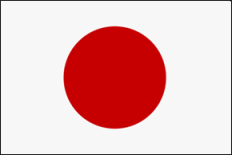 Япония
В новогоднюю ночь 108 раз звонят в колокола. Каждый удар колокола соответствует одному из пороков. 
Всего их шесть: жадность, глупость, злость, легкомыслие, нерешительность и зависть.
 Однако у каждого порока есть 18 различных оттенков, что в сумме и составляет 108 ударов колокола.
Италия
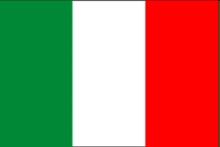 В этой стране под Новый год принято избавляться от старых вещей, а Рождество ознаменовано сжиганием рождественского полена.
Англия
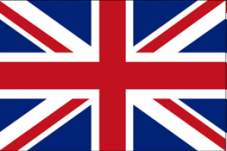 В этой стране кроме ёлки, дом украшается веточками омелы. Букетики омелы  вешают даже на лампы и люстры.
А вы знаете , когда появилась традиция дарить новогодние открытки?Вы дарите новогодние открытки?
Первую новогоднюю открытку создал английский художник Добсон в 1784 году
Творческое задание:          Новогоднее украшение
Материалы для работы:
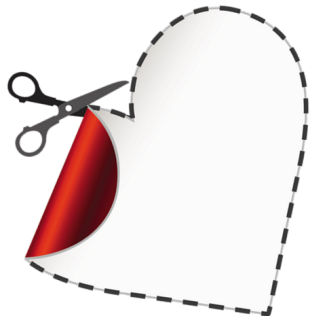 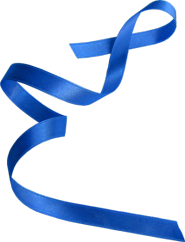 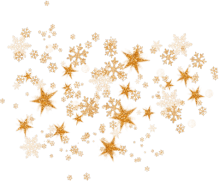 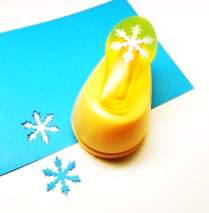 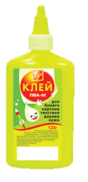 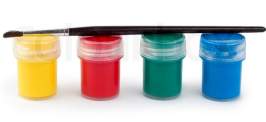 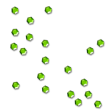 1 этап: Вырезание из цветной бумаги
сделать надрезы
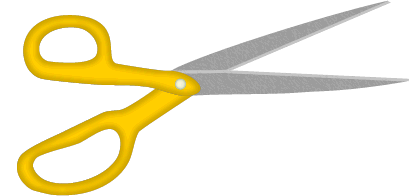 2см X 15 см
Соблюдаем безопасность при работе  ножницами!
2 этап:  Конструирование
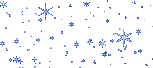 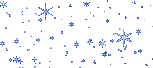 3 этап: Декорирование
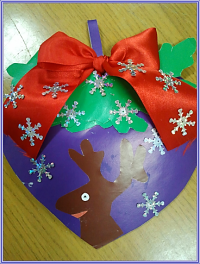 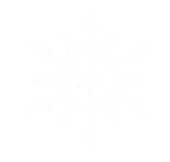 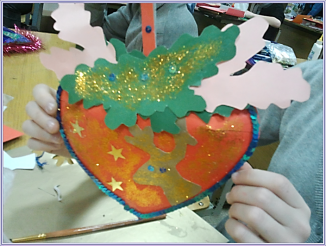 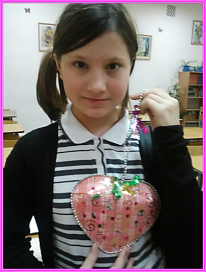 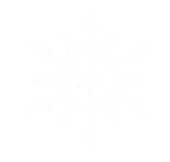 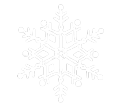 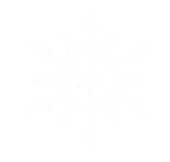 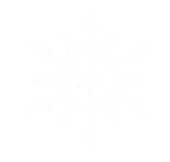 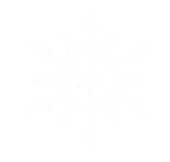 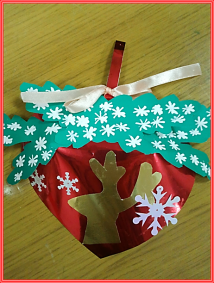 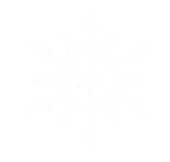 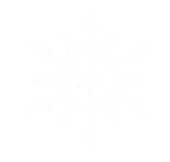 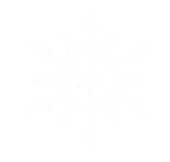 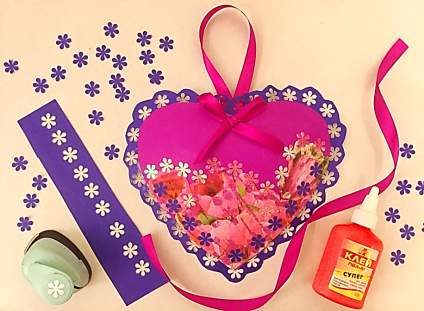 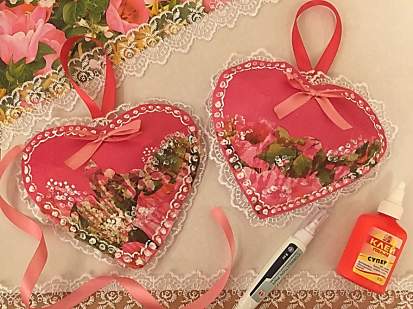 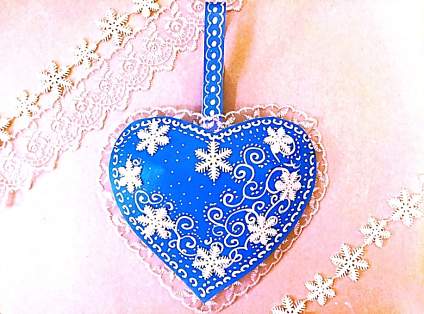